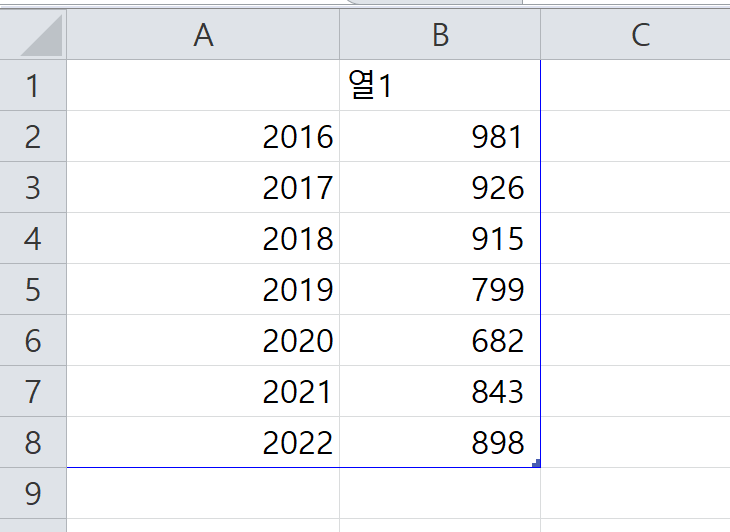 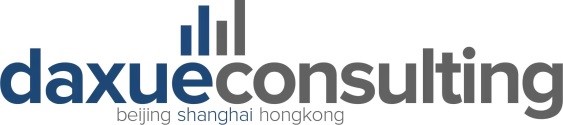 [Speaker Notes: `]
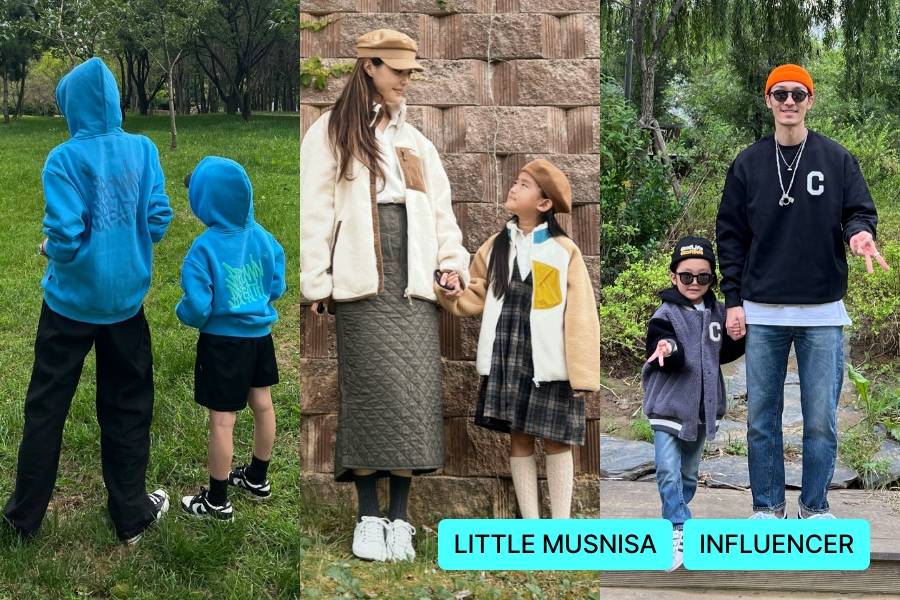 Family look on Musinsa
[Speaker Notes: `]
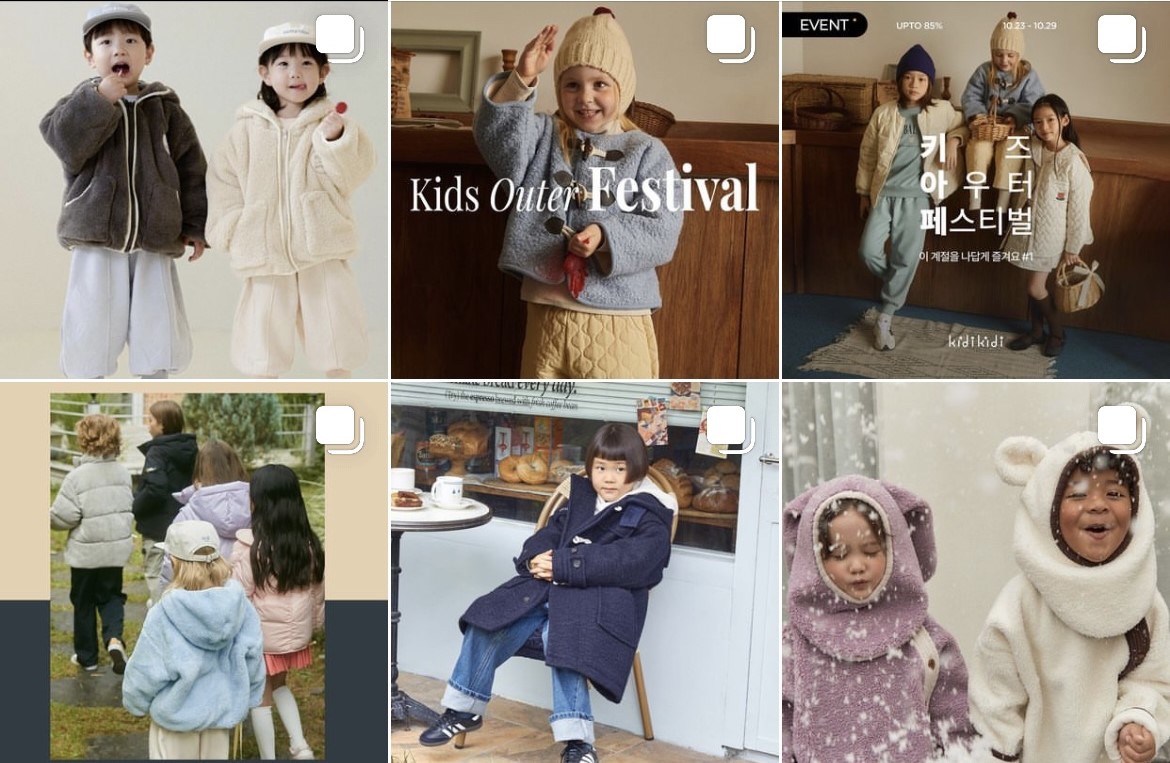 [Speaker Notes: `]